Protección deDatos Personalesde Grupos Vulnerables
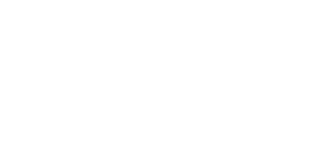 Contenido
Aspectos generales sobre la protección de datos personales.
Consideraciones sobre grupos vulnerables.
Atribuciones del IACIP en la materia.
Obligaciones para los responsables señaladas en la Ley de Protección de Datos Personales en Posesión de Sujetos Obligados para el Estado de Guanajuato.
Propuesta de Convenio Marco con responsables que traten datos personales de grupos vulnerables.
Aspectos Generales sobre la Protección de Datos Personales.
Marco Normativo
Constitución Política de los Estados Unidos Mexicanos
Artículo 16
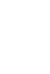 Ley de Protección de Datos Personales en Posesión de Sujetos Obligados para el Estado de Guanajuato
Ley General de Protección de Datos Personales en Posesión de Sujetos Obligados
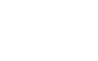 Lineamientos para la Protección de Datos Personales en Posesión de Sujetos Obligados para el Estado de Guanajuato
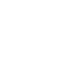 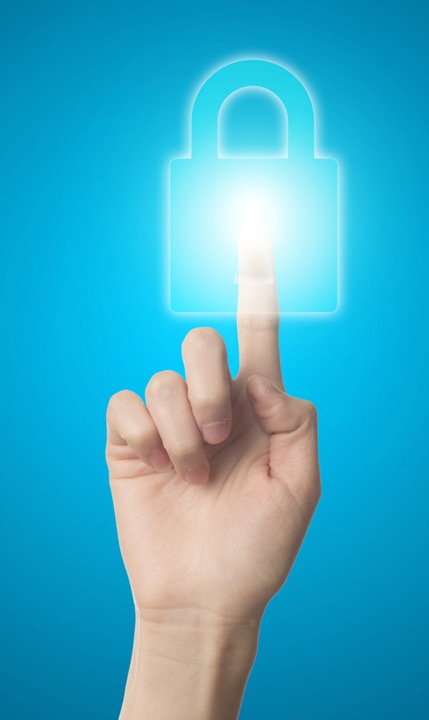 Derecho de Protecciónde Datos Personales
Facultad que otorga la Ley a los titulares, para que como dueños de sus datos personales decidan:

¿A quién proporcionan su información personal?

¿Para qué finalidades?
Este derecho le permite al titular a Acceder, Rectificar, Cancelar y Oponerse al tratamiento de sus datos personales.
Derechos ARCO
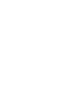 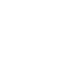 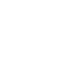 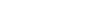 ACCESO
RECTIFICACIÓN
CANCELACIÓN
OPOSICIÓN
Datos Personales
Cualquier información concerniente a una persona física identificada o identificable
Datos Personales Sensibles
Aquellos que se refieran a la esfera más íntima de su titular, o cuya utilización indebida pueda dar origen a discriminación.
Tratamiento deDatos Personales
Cualquier operación que se realice con tus datos personales, desde su obtención, uso, divulgación, almacenamiento hasta su cancelación y supresión.
Solo podrán tratarse datos personales sensibles, con el consentimiento expreso de su titular.
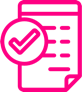 Principios Generales de Protección de Datos Personales
Información
Licitud
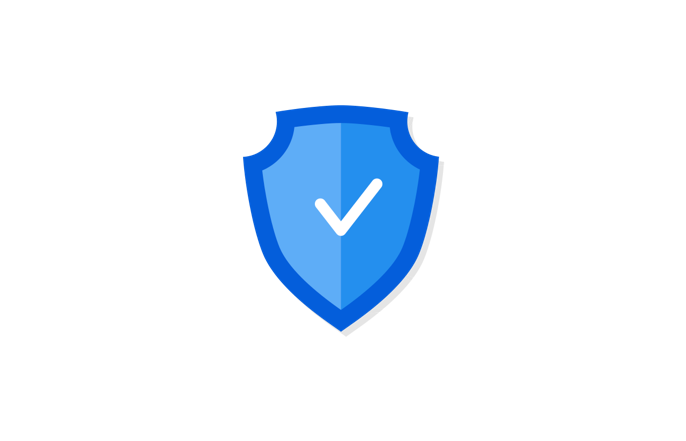 Responsabilidad
Lealtad
Calidad
Consentimiento
Finalidad
Proporcionalidad
II. Consideraciones sobre grupos vulnerables.
Grupos vulnerables
Son grupos de personas que padecen una serie de desventajas derivadas de un conjunto de factores sociales y de características jurídicas, personales y culturales.
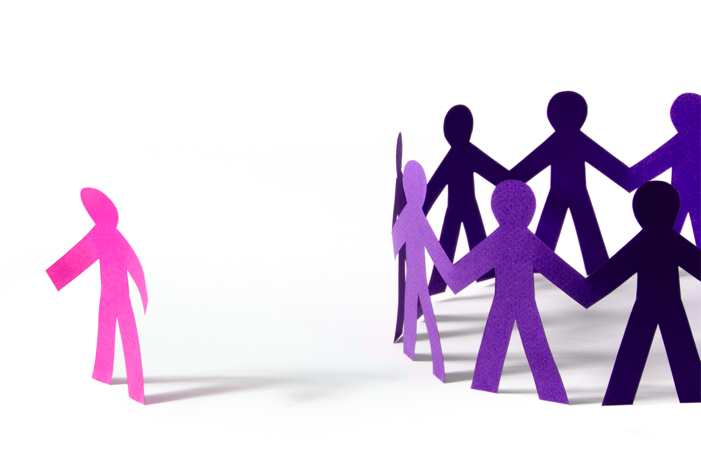 Clasificación grupos vulnerables
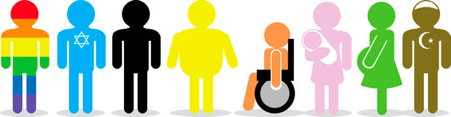 Niños y niñas
Personas discapacitadas
Mujeres
Personas detenidas
Personas con VIH
Personas con enfermedades mentales
Indígenas
Personas de la tercera edad
Emigrantes
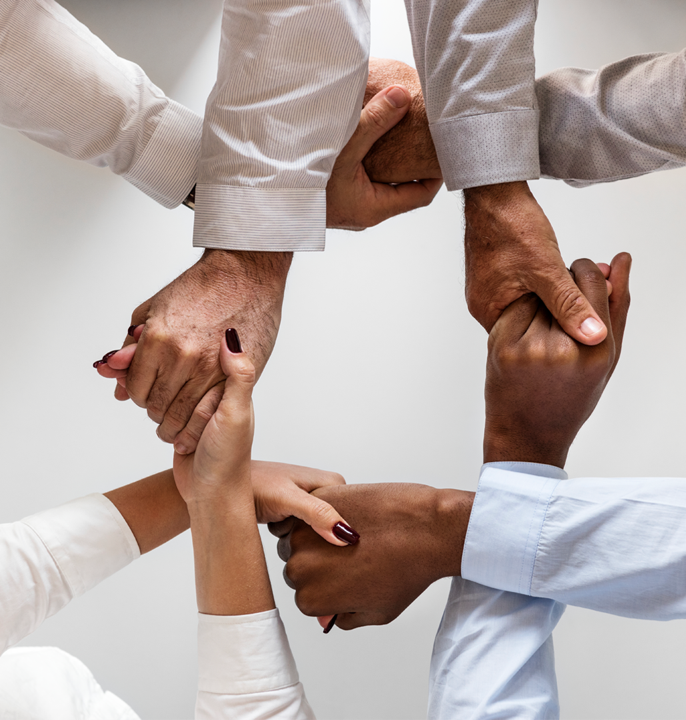 La edad, el sexo, las condiciones de salud, el estado civil y el origen étnico, son las principales condiciones directamente asociadas a la vulnerabilidad de las personas.  

Protejamos la información personal de los grupos vulnerables, ya que son susceptibles de discriminación. Evitemos poner en riesgo su integridad, así como su vida.

 ¡Hagamos un correcto tratamiento de datos personales!
III.  Atribuciones del IACIP en
la materia de Protección de Datos Personales.
Atribuciones del Instituto
Conocer, sustanciar y resolver los recursos de revision interpuestos por los titulares.
Imponer medidas de apremio para asegurar el cumplimiento de sus determinaciones.
Garantizar, condiciones de accesibilidad para que los titulares que pertenecen a grupos vulnerables puedan ejercer su derecho de protección de datos personales.
Hacer del conocimiento de las autoridades, la probable responsabilidad derivada del incumplimiento de las obligaciones previstas en Ley.
Atribuciones del Instituto
Aplicar criterios para evaluar el desempeño de los responsables respecto al cumplimiento de la Ley.
Vigilar y verificar el cumplimiento de la presente Ley. (Procedimiento de verificación)
Promover la capacitación en materia de protección de datos personales.
Emitir un dictamen con recomendaciones no vinculantes a las evaluaciones de impacto a la protección de datos personales que le sean presentadas.
IV. Obligaciones para los responsables señaladas en la Ley de Protección de Datos Personales en Posesión de Sujetos Obligados para el Estado de Guanajuato.
Obligaciones para los responsables
AVISO DE PRIVACIDAD
Integral
Art. 39 LPDPSO
Simplificado
Art. 38 LPDPSO
Aviso de Privacidad
Simplificado
Denominación del responsable
Finalidades del tratamiento
Informar si se realizarán transferencias que requieran consentimiento.
Mecanismos para que el titular pueda manifestar su negativa al tratamiento.
Sitio para consultar el aviso de privacidad integral.
Aviso de Privacidad
Integral
Denominación del responsable
Datos personales que serán sometidos al tratamiento
Fundamento legal que faculta el tratamiento.
Informar si se realizarán transferencias que requieran consentimiento.
Mecanismos para ejercer los derechos ARCO.
Domicilio de la Unidad de Transparencia.
Medio en los que comunicará a los titulares los cambios al aviso de privacidad.
Solicitud de consentimiento
Redactada en lenguaje claro y sencillo acorde con el perfil del titular
Concisa e inteligible
Principio de Responsabilidad
Política de protección de datos personales
Programa de capacitación y actualización del personal
Sistema de supervisión y vigilancia interna
Procedimientos para recibir y responder dudas y quejas de los titulares
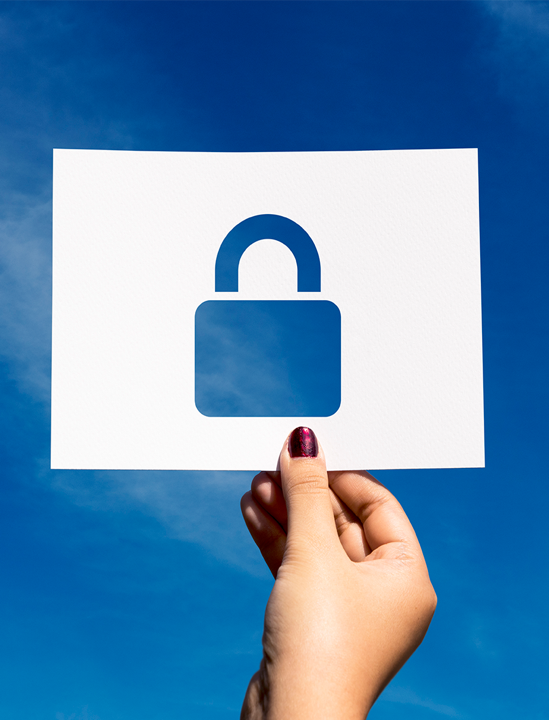 Documento
de Seguridad
Funciones y Obligaciones del responsable
Inventario de los datos personales
Plan de trabajo
Análisis de riesgos
Análisis de Brecha
Mecanismos y revision de las medidas de seguridad
Programa General de Capacitación
Relación del responsable con el encargado
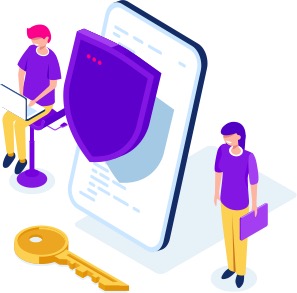 La relación entre el responsable y el encargado deberá estar formalizada mediante algún instrumento jurídico.

Deben estar plasmadas las cláusulas generales establecidas en el art. 89 de la Ley.
Oficial de Protección de Datos Personales
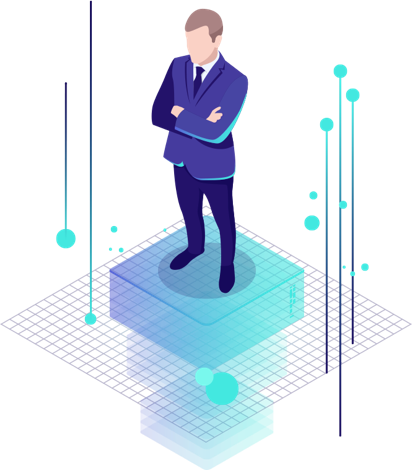 Los responsables que lleven tratamientos de datos personales relevantes o intensivos.

Formará parte de la Unidad de Transparencia.
V. Propuesta de Convenio Marco para el Correcto Tratamiento de Datos Personales de Grupos Vulnerables.
Convenio Marco para el Correcto Tratamiento de Datos Personales de Grupos Vulnerables.
Objeto:

Desarrollar actividades de coordinación, atención y seguimiento en materia de protección de datos personales de grupos vulnerables, para asegurar el correcto tratamiento de estos por parte de los responsables  de las entidades y dependencias responsables.
Obligaciones de las partes:
Responsables
Emitir políticas internas para el tratamiento de datos personales.

Procurar condiciones de accesibilidad dentro de sus instituciones para que los titulares que pertenecen a grupos vulnerables puedan ejercer, en igualdad de circunstancias, su derecho a la protección de datos personales.

Fomentar programas de capacitación yactualización en la materia de protección de datos personales para su personal.

Implementar mejores prácticas en materia de protección de datos personales al interior de su institución.

Promover la estandarización de procedimientos en materia de protección de datos personales.
Obligaciones de las partes:
IACIP
Emitir directrices encaminadas a la protección de datos personales en el estado de Guanajuato.

Brindar asesoría continua en la materia de protección de datos personales.

Capacitar al personal de las instituciones sobre la normativa en la materia de protección de datos personales.

Llevar a cabo acciones y actividades que promuevan el conocimiento del derecho a la protección de datos personales.

Evaluar el desempeño de los responsables respecto al cumplimiento de la Ley, mediante la implementación de indicadores y, en su caso, la emisión de recomendaciones.
Acuerdos Finales
Creación de un listado de enlaces por cada institución para el seguimiento de acuerdos.

Lunes 1 de abril 2019, el IACIP hará llegar a los responsables la propuesta final del Convenio para validación de sus respectivas áreas de jurídicas.

Viernes 12 de abril 2019, los responsables deberán hacer llegar su retroalimentación o en su caso, la validación del Convenio al IACIP.

Mayo 2019, firma del Convenio Marco por parte de todos los responsables.

Propuesta de curso de capacitación dirigido a todo el personal involucrado en el tratamiento de datos personales impartido por el INAI.